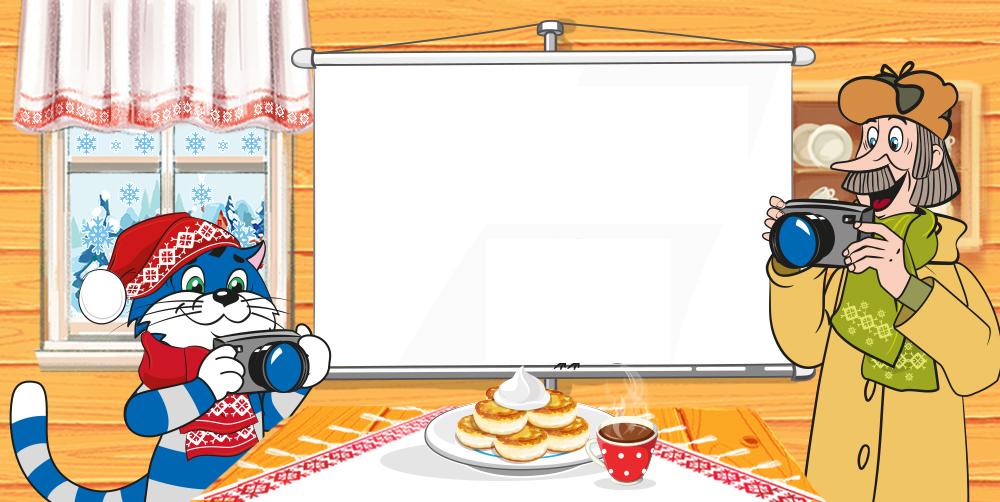 Интерактивная дидактическая игра 
для детей старшего   дошкольного возраста 6-7 лет
«Экономика в Простоквашино»
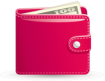 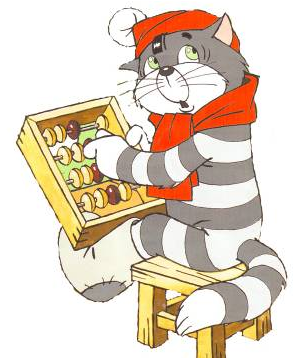 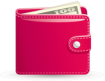 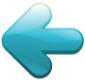 Самара, 2022
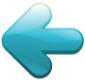 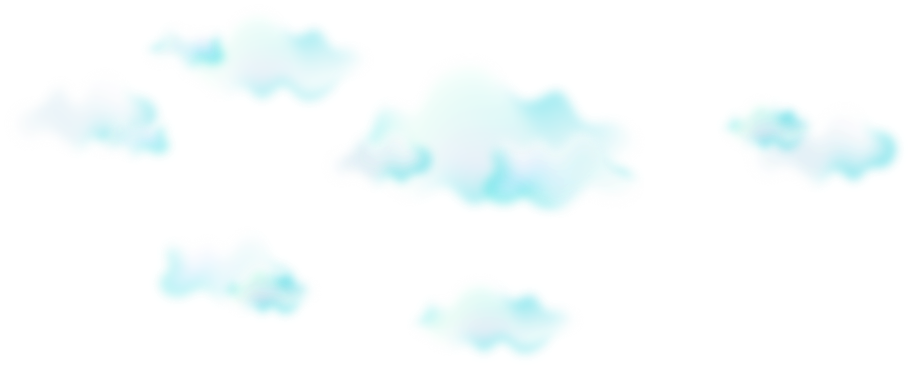 Угадайте, что купил Матроскин в магазине?
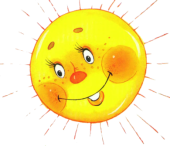 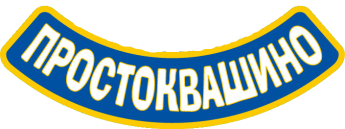 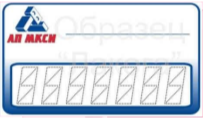 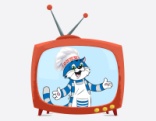 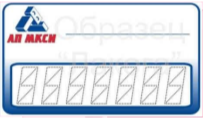 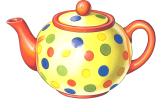 6-2
3-2
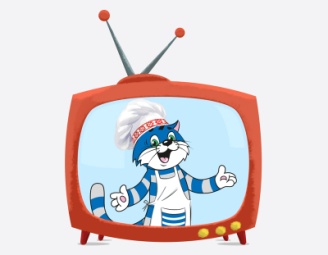 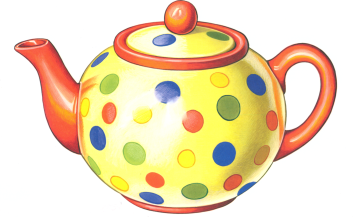 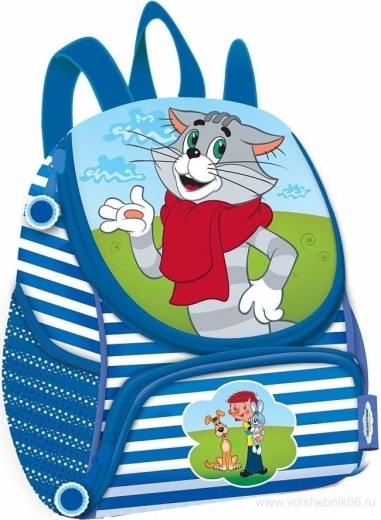 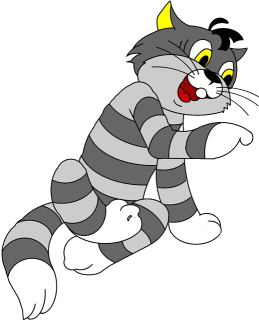 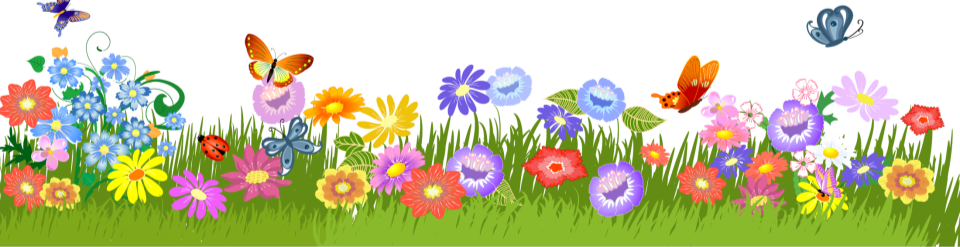 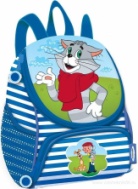 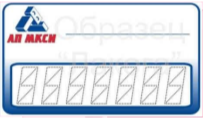 10-5
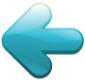 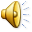 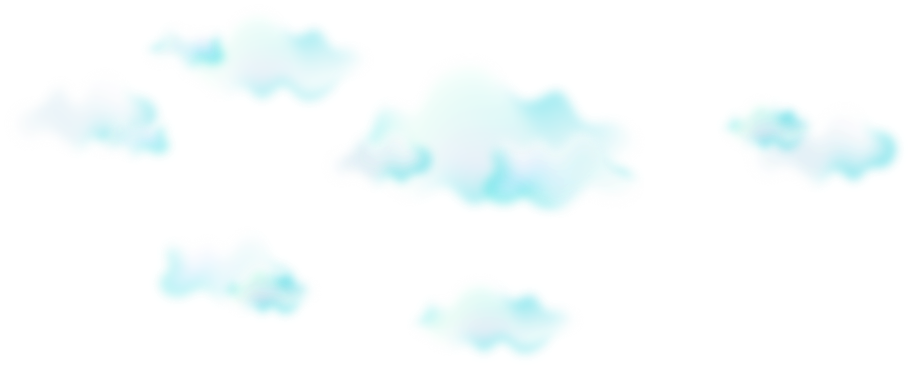 Угадайте, что купил Матроскин в магазине?
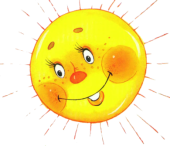 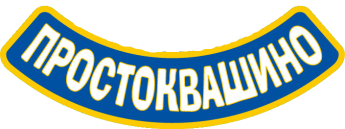 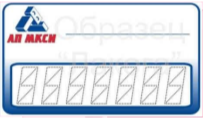 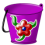 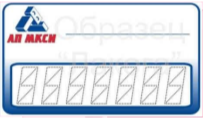 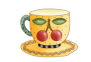 10-5
7-5
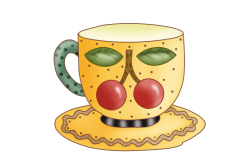 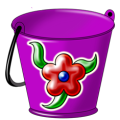 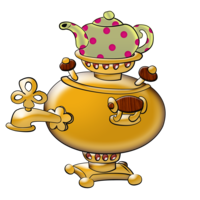 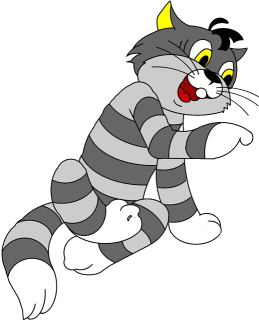 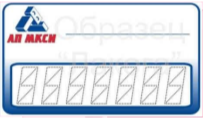 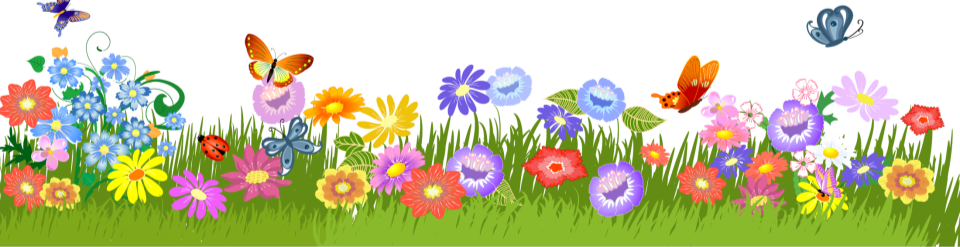 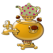 6+2
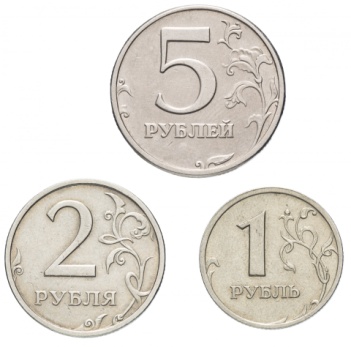 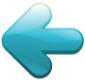 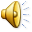 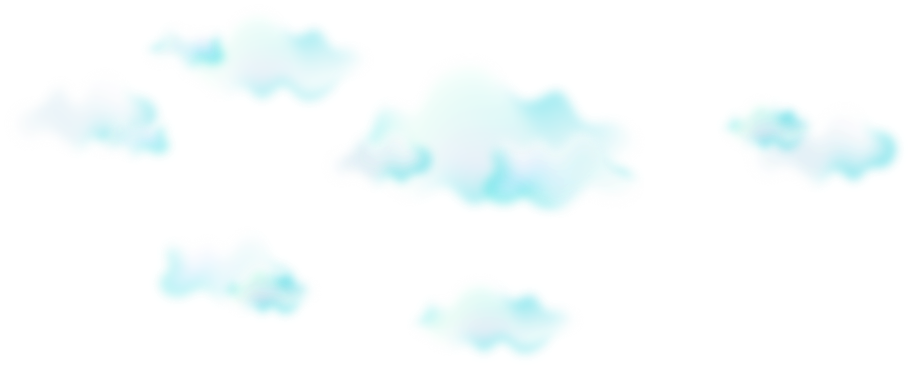 Угадайте, что купил Матроскин в магазине?
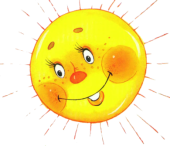 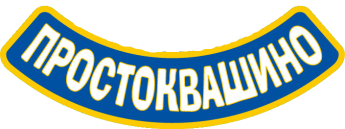 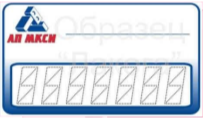 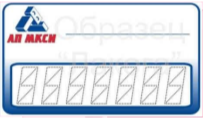 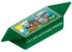 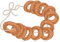 6+4
4+2
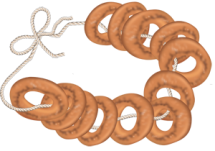 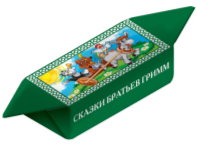 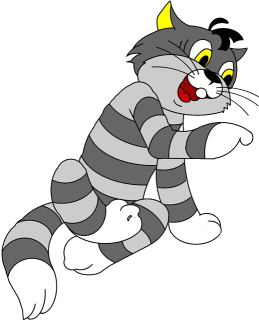 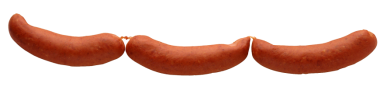 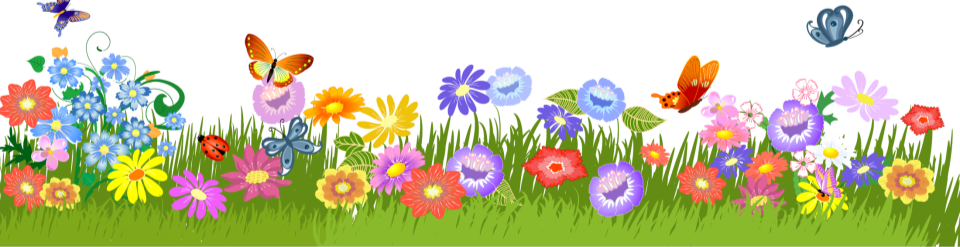 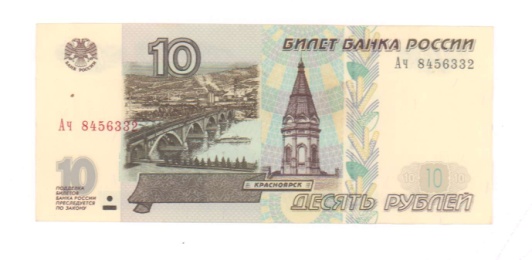 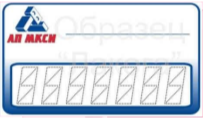 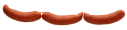 5+4
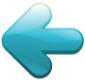 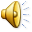 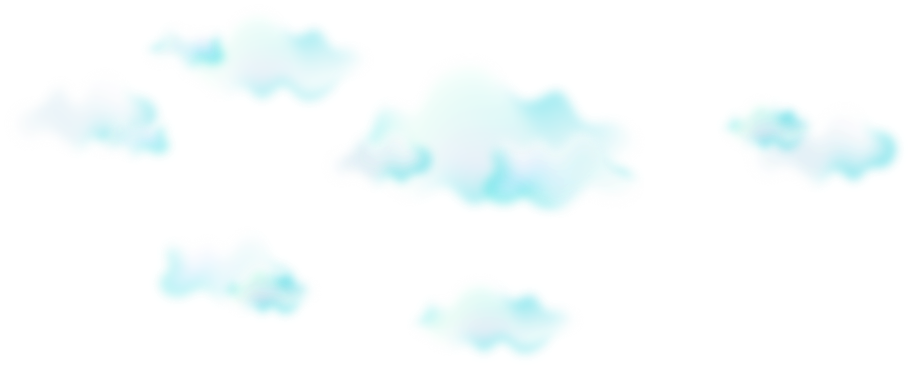 Матроскин решил купить валенки.
Когда это сделать дешевле: летом или зимой?
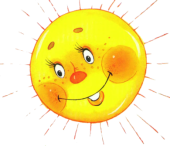 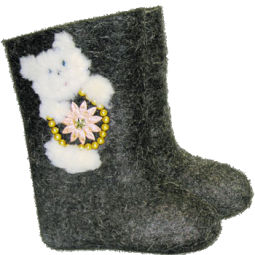 Лето
Зима
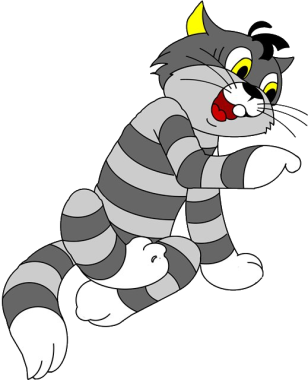 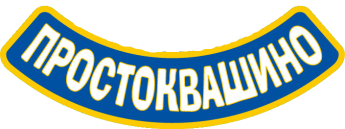 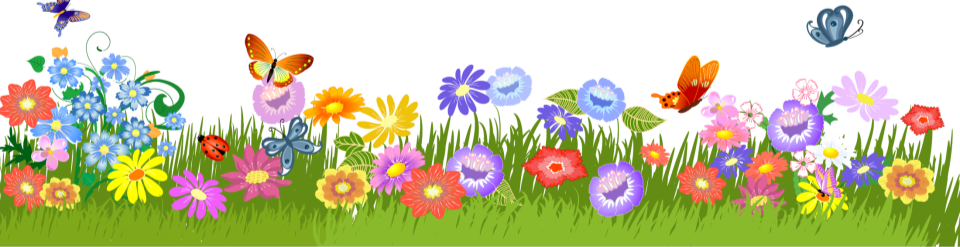 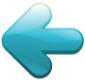 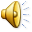 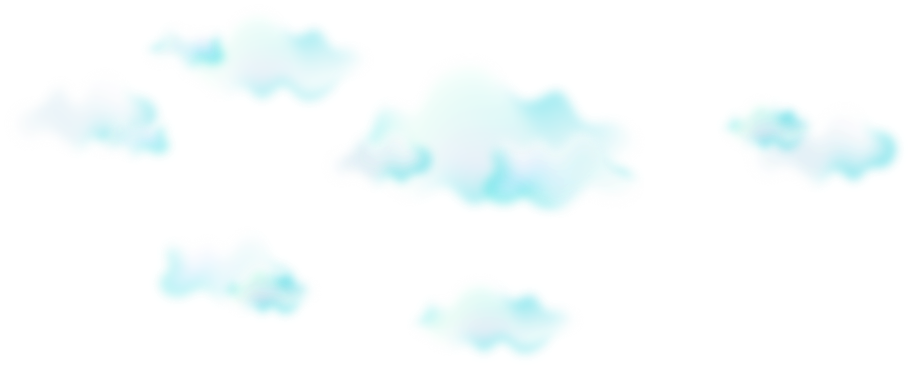 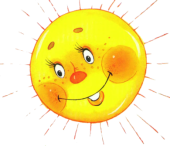 Матроскин открыл молочный магазин.
Какой продукт лишний?
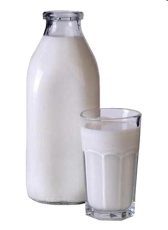 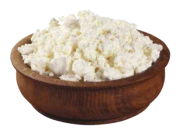 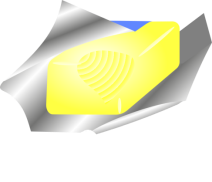 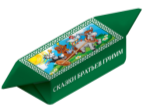 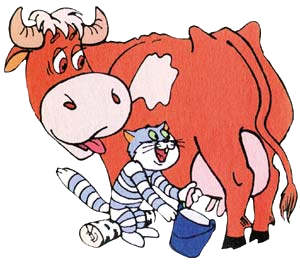 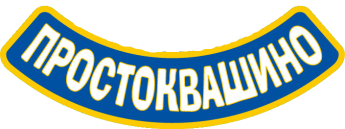 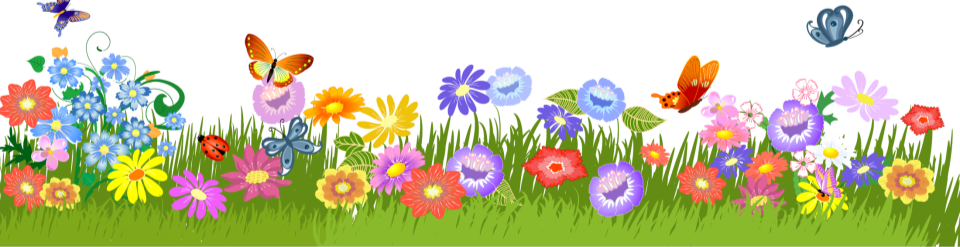 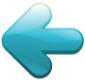 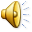 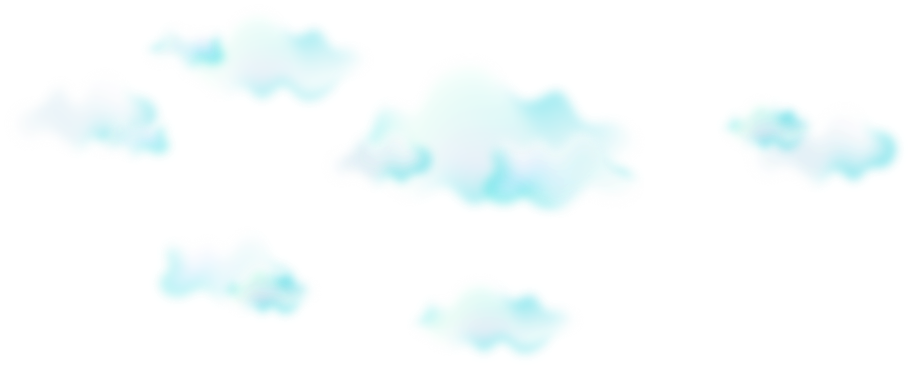 Решите ребус и вы узнаете, куда отнёс
заработанные деньги Матроскин.
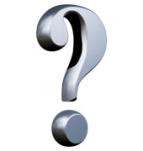 ,
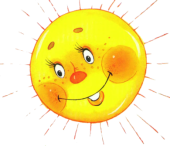 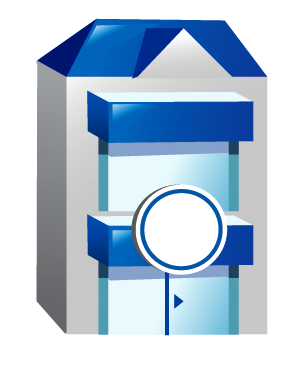 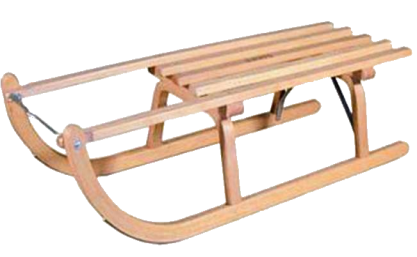 Банк
С=Б
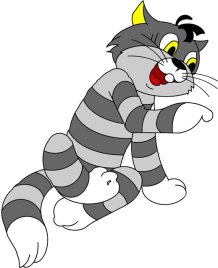 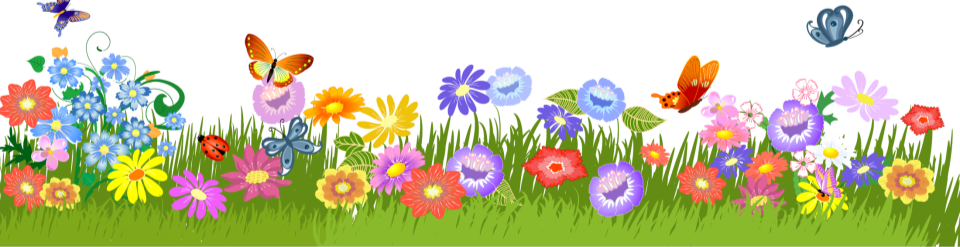 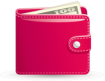 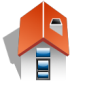 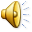 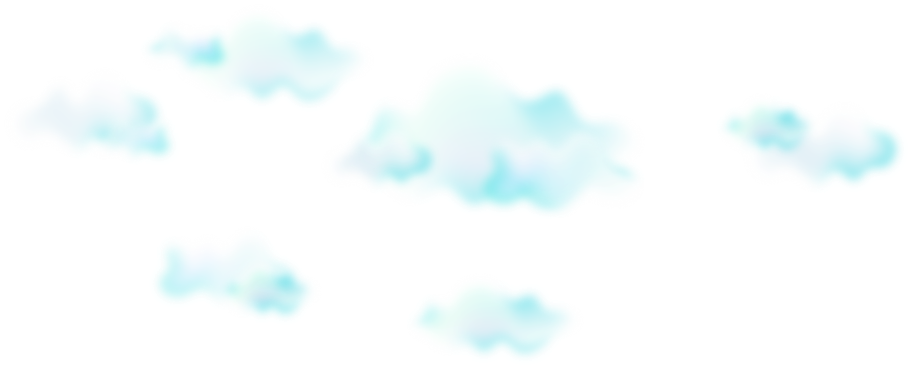 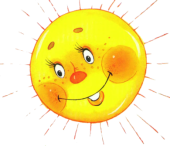 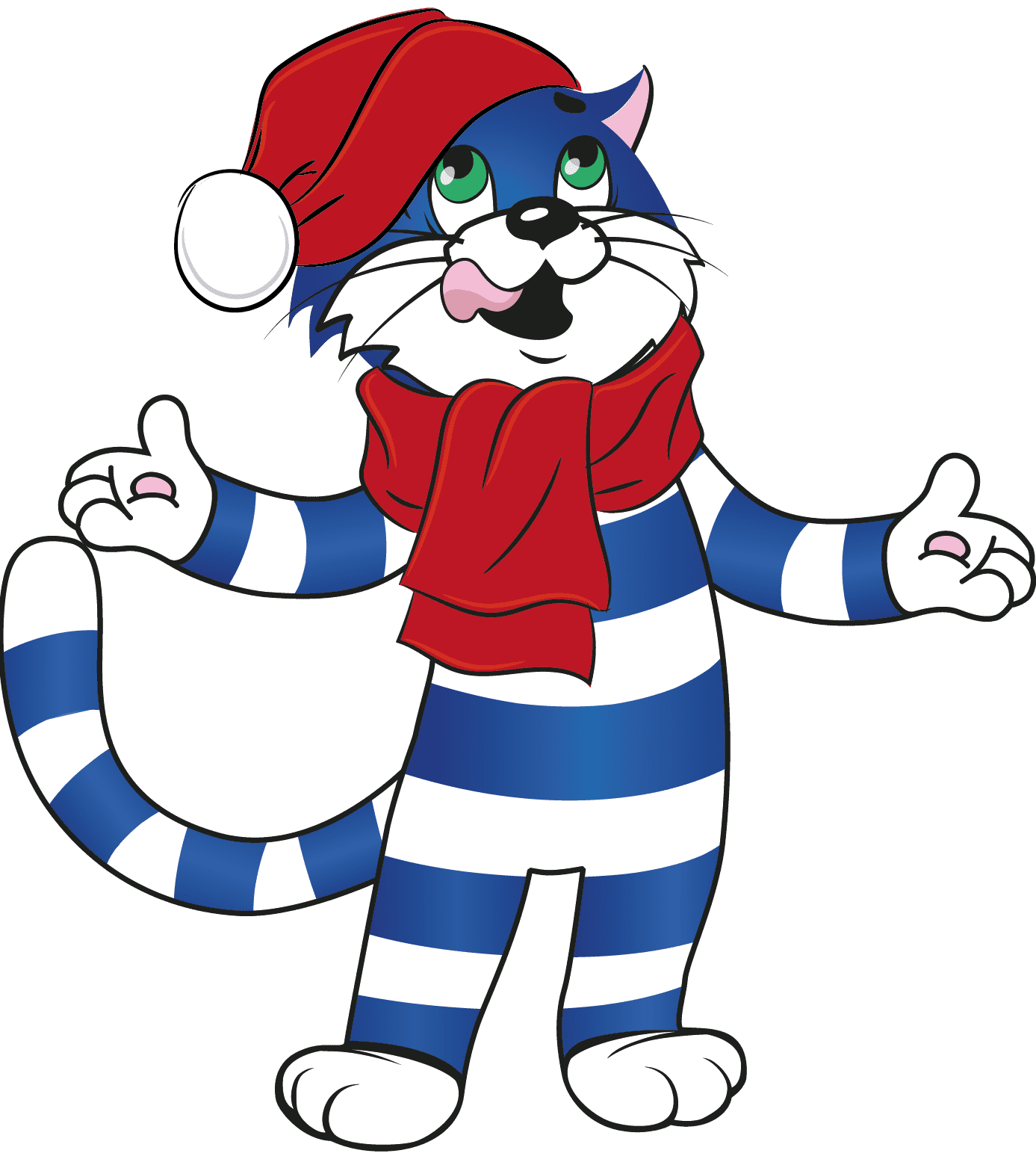 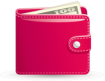 h
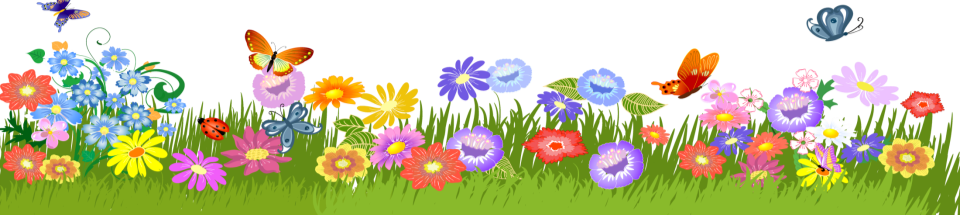 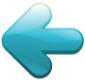 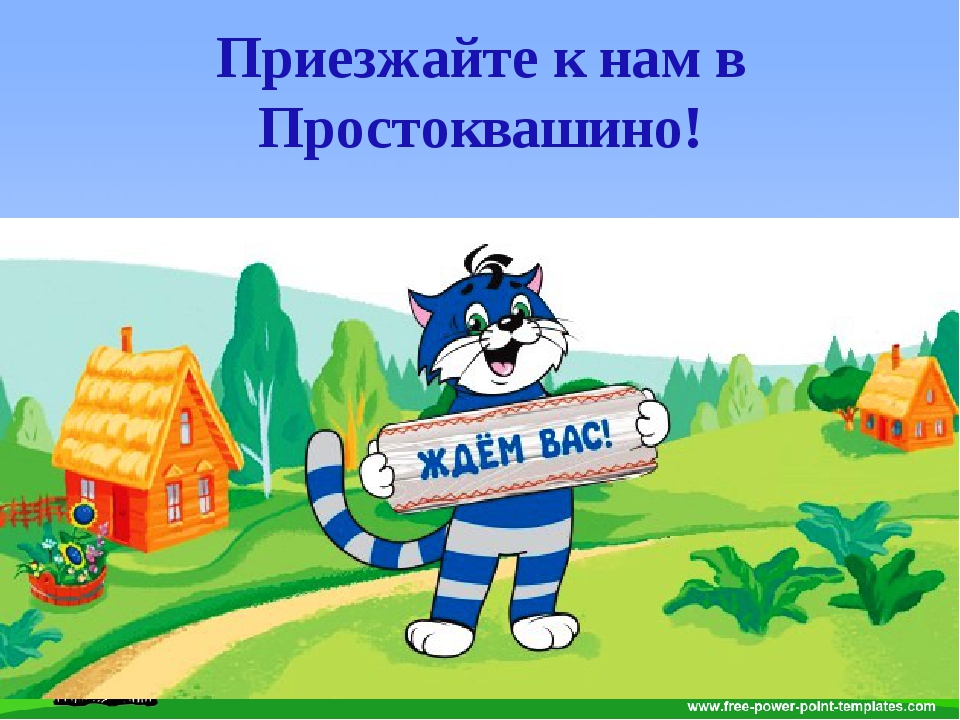 Заместитель заведующего по ВМР:           Лизунова Оксана Владимировна
 Старший воспитатель:
 Косолапова Ольга Александровна